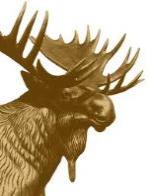 Moose International  ofGreat Britain Association
One Moose -
“Stronger Together”
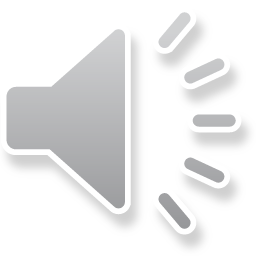 © Moose International of Great Britain Association 2021
1
One Moose
What will it be?
Men and women will have equal membership, rights, privileges and opportunities in the organisation, plus, a vote in Lodge business and activities
Both men and women would be eligible to run for positions on Board of Officers
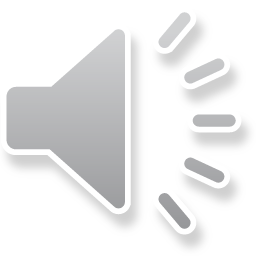 © Moose International of Great Britain Association 2021
2
One Moose
What will it be?
Men would still be able to join the Lodge. 
Ladies could still join the Ladies’ Circle upon payment of a separate Ladies’ Circle membership fee as set by the Circle.
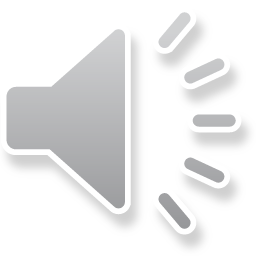 © Moose International of Great Britain Association 2021
3
One Moose
When will it be?
Proposed changes to the General Laws were posted on the Moose International website on 22nd April 2020
These changes were voted on by delegates at the International Convention in Milwaukee in May 2020, and, approved, the changes came into effect on 1st May 2021.
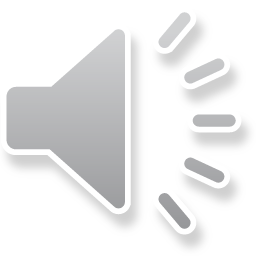 © Moose International of Great Britain Association 2021
4
One Moose
How?
Changes to the General Laws, to unify Moose membership,  were effected by a two-thirds vote of male members of LOOM
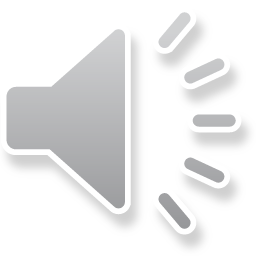 © Moose International of Great Britain Association 2021
5
One Moose
How?
Voting was done electronically at the International Convention, Milwaukee, in May 2020
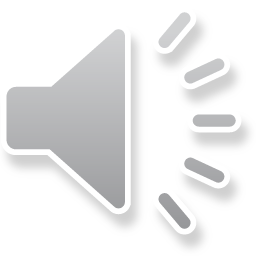 © Moose International of Great Britain Association 2021
6
One Moose
How?
How will the structure of the organisation change now that the concept of One Moose has been approved?
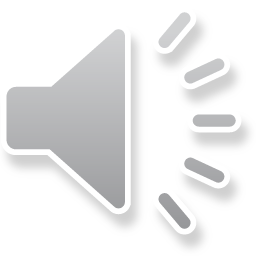 © Moose International of Great Britain Association 2021
7
New Lodge Structure
Current Position
The Lodge is comprised of Male members of Moose International of Great Britain Association, structured as follows:
Governor
Treasurer
Secretary
Board of Officers
Lodge Meetings are usually held monthly
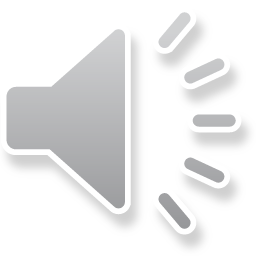 © Moose International of Great Britain Association 2021
8
New Lodge Structure
Existing  Ladies’ Circles, comprise all female members of Moose International of Great Britain Association, structured as follows:
Lady President
Treasurer
Secretary 
Ladies’ Circle Meetings are usually held monthly
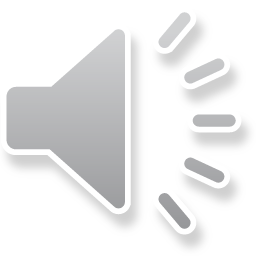 © Moose International of Great Britain Association 2021
9
New Lodge Structure
With effect from 1st May 2021 Lodges will comprise all men and women belonging, and being in good standing, to Moose International of Great Britain Association with equal benefits and opportunities
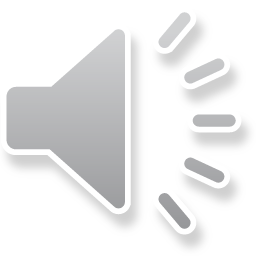 © Moose International of Great Britain Association 2021
10
New Lodge Structure
Ladies’ Circle will be maintained
Ladies and Gentlemen may still meet separately in a context where all member benefits, privileges are equal, i.e. that their rights or privileges in Moose should not be determined by their gender
All members will belong to One Moose Lodge and all Ladies and Gentlemen will be equal members of their Lodge
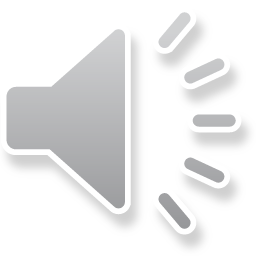 © Moose International of Great Britain Association 2021
11
New Lodge Structure
There will still be a Ladies’ Circle within that structure with the usual officers
Quorum will remain as currently structured
Ladies’ Circles will retain their assets
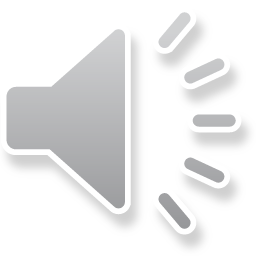 © Moose International of Great Britain Association 2021
12
New Lodge Structure
There will be no limits on gender composition
Board of Officers will manage all social Lodge operations in executive session
All Board of Officer positions will be elected
Current additional committees within Lodges will remain, e.g. Civic Affairs, Social etc
Board of Officers will meet once a month
Membership meeting will be held monthly
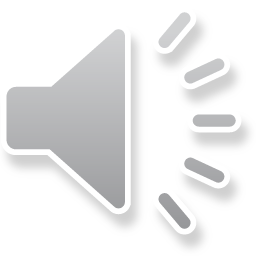 © Moose International of Great Britain Association 2021
13
New Lodge Structure
Transition   
One Moose was adopted at the 2020 International Convention,  and implemented  on 1st May 2021 
All Lodges will transfer to One Moose with Lodge No. X retaining their current Lodge No., e.g. Tredegar No. 1 Lodge of Moose International of Great Britain Association, will remain as Tredegar No. 1 Lodge within One Moose
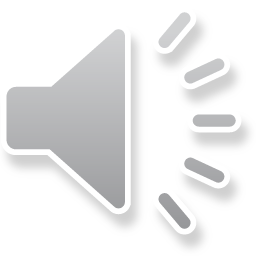 © Moose International of Great Britain Association 2021
14
New Lodge Structure
Transition

On 1st May 2021 all Gentlemen and Ladies will automatically become members of One Moose and Board of Officers will convert to One Moose
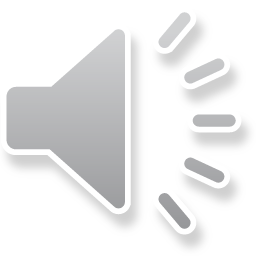 © Moose International of Great Britain Association 2021
15
New Lodge Structure
Transition
New terminology relating to titles will be implemented
Ladies are now members of the Lodge and can attend Lodge Meetings; vote; participate; be involved in Lodge business decision-making
The Lodge President can appoint any member to vacant Chairperson positions, committees and open officer positions
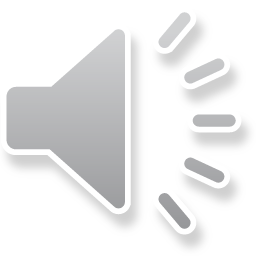 © Moose International of Great Britain Association 2021
16
New Lodge Structure
Transition
February – April 2022 – Nominations and elections for the 2022 – 2023 year will be conducted and any member of the Lodge will be eligible to be elected to the Board of Officers, i.e. President, Treasurer, Secretary
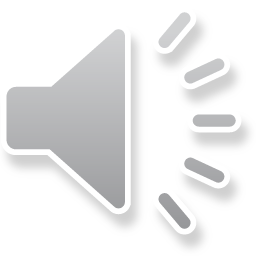 © Moose International of Great Britain Association 2021
17
New Lodge Structure
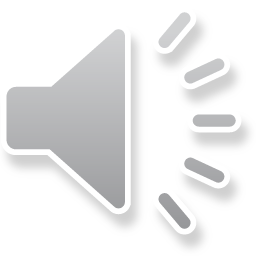 © Moose International of Great Britain Association 2021
18
New Lodge Structure
Proposed One Moose Lodge Dues Structure
Current Life Members will automatically retain their Life Membership within One Moose
1st May 2021 – One Moose Dues for each Lodge will equal LOOM dues
After the Board of Officers and membership has met, each Lodge will set its own dues but the minimum shall be as present - £36
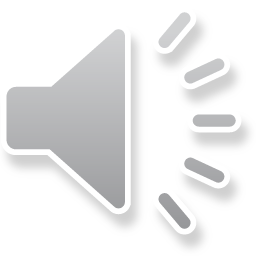 © Moose International of Great Britain Association 2021
19
New Lodge Structure
The ultimate aim of One Moose is equality and equality must be reflected in respect of Dues  
The Dues Structure payment at present requires:
Ladies make a payment of £6 p.a. to the Central Fund
Gentlemen make of payment of £36 p.a. to the Central Fund
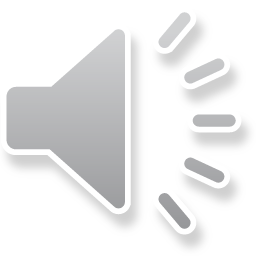 © Moose International of Great Britain Association 2021
20
New Lodge Structure
One Moose Dues Structure to the Central Fund will be as follows:
Year One	– Ladies £12 and Gentlemen £30
Year Two 	– Ladies £12 and Gentlemen £30
Year Three 	– Ladies £18 and Gentlemen £24
Year Four 	– Ladies £21 and Gentlemen £21
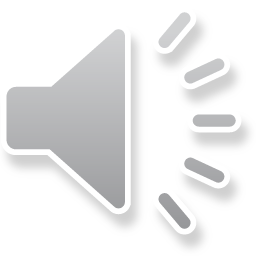 © Moose International of Great Britain Association 2021
21
New Lodge Structure
Proposed One Moose Lodge Dues Structure
Following the implementation of One Moose on 1st May 2021, the One Moose dues structure will become effective for members, which means that upon the first expiration of their current dues, i.e. if your annual membership fee expires on, (what should be) say, the 31st March 2022, then your One Moose dues will be due from that date (1st April 2022)
The same will apply to the Ladies.
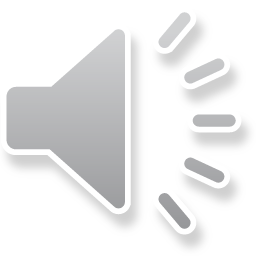 © Moose International of Great Britain Association 2021
22
Any Questions
??????
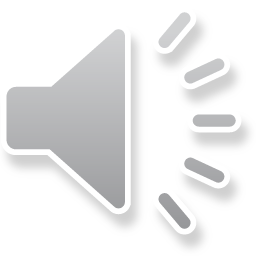 © Moose International of Great Britain Association 2021
23
Thank You!
Thank you:
For your attention
For taking the time to attend here today
For all you do in and for Moose
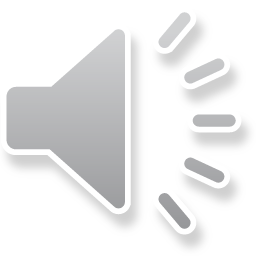 © Moose International of Great Britain Association 2021
24